Runtime-Guided Management of Multicore Cache Hierarchies
Per Stenström

Chalmers University of Technology
Sweden
Scaling (as we know it) is ending soon…
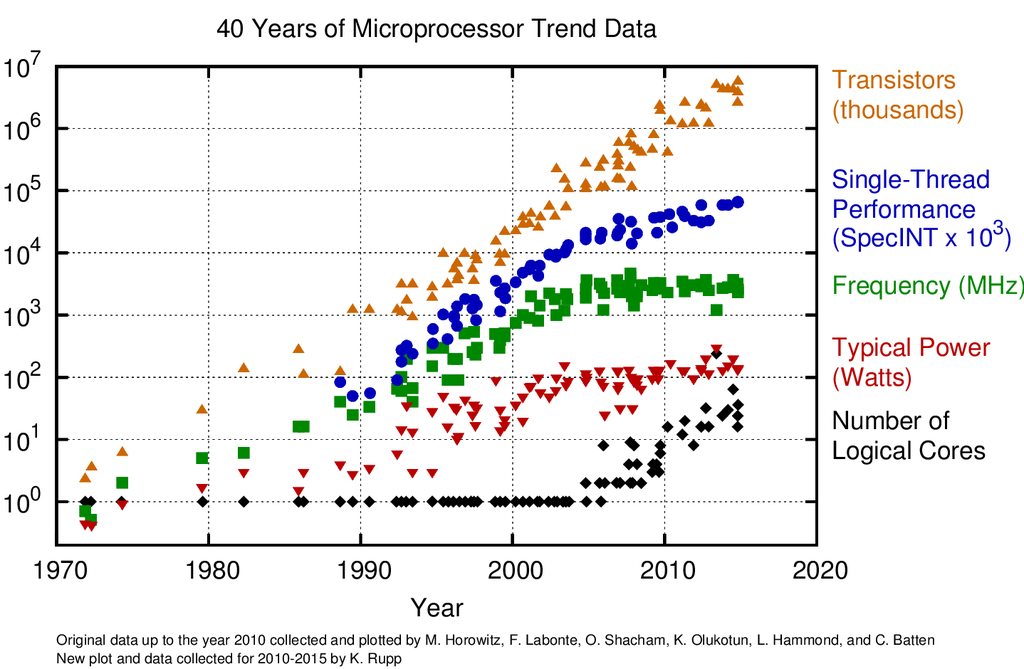 A radical new way of how we think about 
compute efficiency is needed
Slide for Beginners
Problem
Algorithm
Program
ISA
Microarchitecture
Circuits
Electrons
Need to Put the Stake in the Ground
Problem
Algorithm
Program
ISA
Microarchitecture
Circuits
Electrons
MECCAs Approach – Interaction Across Layers
Parallel programming model plus semantic information
ISA + primitives
Resource Management
Microarchitecture
MECCA’s Vision for Efficient Computing
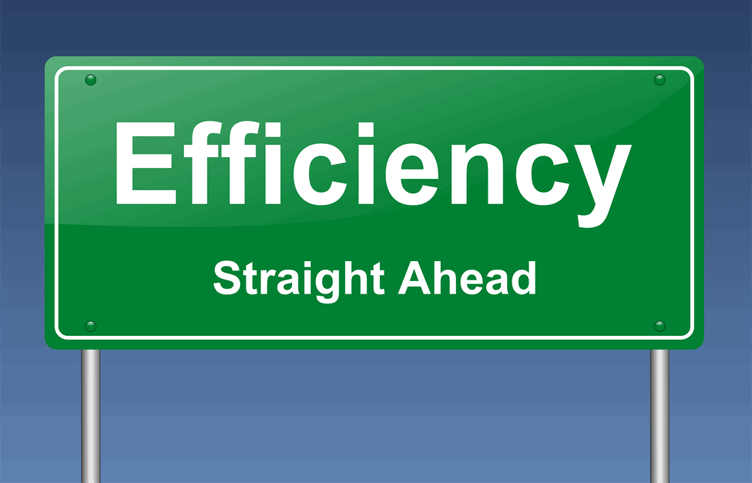 P1: Parallelism:
Programmers: Unlock parallelism and provide semantic information
Resource manager (runtime): Manage parallelism “under the hood”
P2: Power:
Programmers: Express quality of service attributes
Resource manager (runtime): Translate them into efficient use of hardware resources “under the hood”
P3: Predictability:
Programmers: Express quality of service attributes
Resource manager (runtime): Manage parallelism predictably to meet timing constraints “under the hood”
Parallelism Management
Task-based Dataflow Prog. Models
#pragma css task output(a)
void TaskA( float a[M][M]);

#pragma css task input(a)
void TaskB( float a[M][M]);

#pragma css task input(a)
void TaskC( float a[M][M]);
TaskA
TaskB
TaskC
Programmer annotations for task dependences
Annotations used by runtime system for scheduling
Dataflow task graph constructed dynamically
Convey semantic information to runtime for efficient scheduling
[Speaker Notes: Introduce StarSS like models: programming perspective and run-time perspective. Opportunities and state of the art.]
Runtime Management of Cache Hierarchy
View: Runtime is part of the chip and responsible for management of the cache hierarchy 
 - in analogy with OS managing virtual memory
Runtime assisted cache management:
Runtime-assisted cache coherence optimizations
Runtime-assisted dead-block management
Runtime-assisted global cache management
Runtime-Assisted Coherence Management[Manivannan and Stenstrom IPDPS 2014]
Vision
Dependency annotations allow for optimizations with high accuracy (like in message passing)
Output 
A[…]
Output 
A[…]
Output 
A[…]
Inout 
A[…]
Input 
A[…]
Input 
A[…]
Input 
A[…]
Inout 
A[…]
Prod
Prod
Prod
T1
Cons
Cons
Cons
T2
Bulk data transfer
Forwarding
Prefetching
Migratory sharing
optimization
Baseline System
Dir
Dir
L3
Dir
L3
L3
On-chip interconnect
Private 
L1/L2 Cache
Private 
L1/L2 Cache
Private 
L1/L2 Cache
P
P
P
Coherence is maintained by a directory-based MESI protocol
Producer-Consumer Sharing 1(2)
Dir
Dir
L3
Dir
L3
L3
Upgrade
Private 
L1/L2 Cache
Private 
L1/L2 Cache
Private 
L1/L2 Cache
P
P
P
Producer must get ownership of data before modifying it
Upgrade happens block-by-block
Producer-Consumer Sharing 2(2)
Dir
Dir
L3
Dir
L3
L3
Downgrade
Private 
L1/L2 Cache
Private 
L1/L2 Cache
Private 
L1/L2 Cache
P
P
P
Consumer must remotely read from producer’s cache
Optimization: Producer downgrade blocks
Migratory Sharing 1(2)
Dir
Dir
L3
Dir
L3
L3
Upgrade
Private 
L1/L2 Cache
Private 
L1/L2 Cache
Private 
L1/L2 Cache
P
P
P
Producer must get ownership of data before modifying it
Upgrade happens block-by-block
Migratory sharing 2(2)
Dir
Dir
L3
Dir
L3
L3
Downgrade
And
Self-invalidate
Private 
L1/L2 Cache
Private 
L1/L2 Cache
Private 
L1/L2 Cache
P
P
P
Current node must remotely read exclusively from previous node 
Optimization: Self-invalidate and downgrade blocks
Runtime Triggered Prefetching
Dir
Dir
L3
Dir
L3
L3
Prefetching
Private 
L1/L2 Cache
Private 
L1/L2 Cache
Private 
L1/L2 Cache
P
P
P
Prefetching is helpful to hide LLC access latency both for producer/consumer and migratory sharing
Runtime System Support
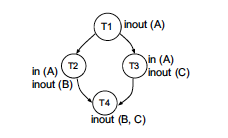 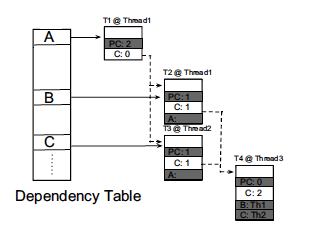 Runtime uses dependency information to trigger coherence optimizations and prefetching of data structures
Experimental Methodology
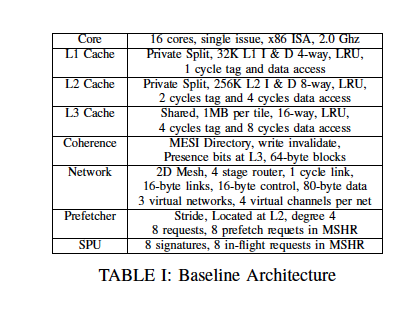 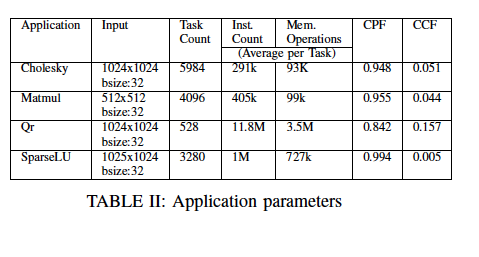 Sharing Characteristics
Cholesky      Matmul          Qr         SparseLu
Cholesky      Matmul          Qr         SparseLu
MC
Remote
LLC priv
MG
OT
Upgrade
LLC shar
The following dominate behavior:
Migratory sharing 
Remote access, upgrades and LLC access
Impact on Memory Stall Time
LLC priv
LLC sha
Upgrade
Remote
BL    D      SI    D+SI  SP SP+D+SI
BL    D      SI    D+SI  SP SP+D+SI
BL    D      SI    D+SI  SP SP+D+SI
BL    D      SI    D+SI  SP SP+D+SI
Runtime-Assisted Dead-Block Management [Manivannan et al. HPCA 2016]
Motivation
Most of the blocks in LLCs are dead and consume precious cache space



State-of-the-art schemes predict dead-blocks without any semantic information from the programming model
RADAR’s approach: Use static information from parallel programming models to accurately detect and eliminate dead blocks
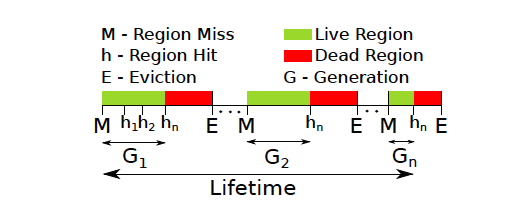 Overview of RADAR
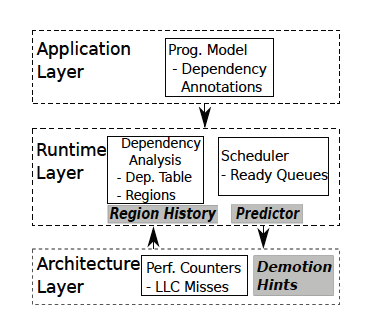 Specify Task and its Region Accesses
Is Region dead
 after current access?
Evict (demote to LRU) 
region from LLC
Three schemes:
Look Ahead (LA): Use data-dependce graph for prediction
Look Back (LB): Use past region access statistics
Combined: LA ∩ LB and LA∪LB
Look Ahead Scheme
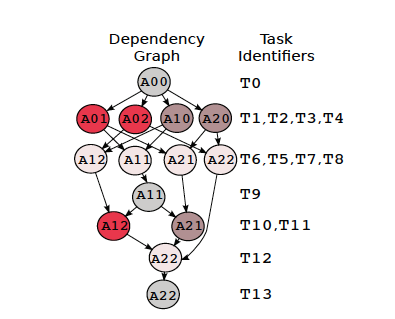 A00 is reused by T1-T4
When T1-T4 are done, A00 can be deemed dead
A22 is accessed by T8, T12, T13 and will not be deemed dead
Look Ahead does not take size of regions into account
Look Ahead only accounts for a limited outlook
Look Back Scheme
Leverages that region accesses are predictable. 
Region miss = all blocks in that region will miss
Approach: use branch prediction to predict future region hits/misses. 
Predict region MISS: demote all blocks to the region
Predict region HIT: keep region in the cache
Combined Scheme
By default, all region accesses are classified as hits
LA
LB
LA: Set of predicted region misses under  LA
LB: Set of predicted region misses under LB
Combined (conservative): LA ∩ LB
Combined (aggressive): LA∪LB
Experimental Methodology
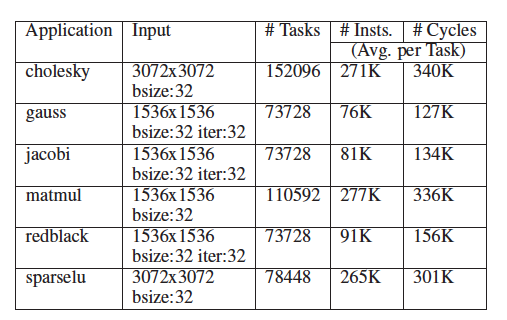 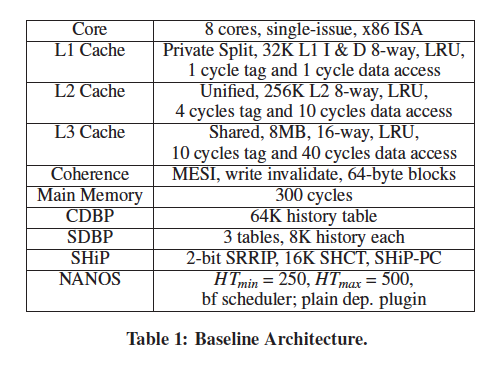 Miss Rate Improvements
Look-Ahead consistently does better than Look-back
RADAR-Combined provides additional gains
Exec. Time Improvements
Memory bound apps provide significant gains
Miss Reduction: SHIP vs RADAR
SHiP-PC
2-bit SRRIP
16K SHCT
SHiP can evict data from LLCs prematurely
RADAR outperforms the best performing predictor
Concluding Remarks
Parallel programming model plus semantic information
ISA + primitives
Resource Management
Microarchitecture
MECCA team members: 
Nadja Holtryd, Madhavan Manivannan, Mehrzad Nejat, Vasileios Papaefstathiou, 
Risat Pathan,  Miquel Pericàs, Per Stenstrom, Mohammad Waqar, Petros Voudouris
?